Amount of Substance
Information
Developing and Using Models
Planning and Carrying Out Investigations
Analyzing and Interpreting Data
Using Mathematics and Computational Thinking
3. Scale, Proportion, and Quantity
5. Energy and Matter
Does mass change during a reaction?
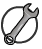 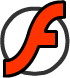 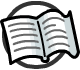 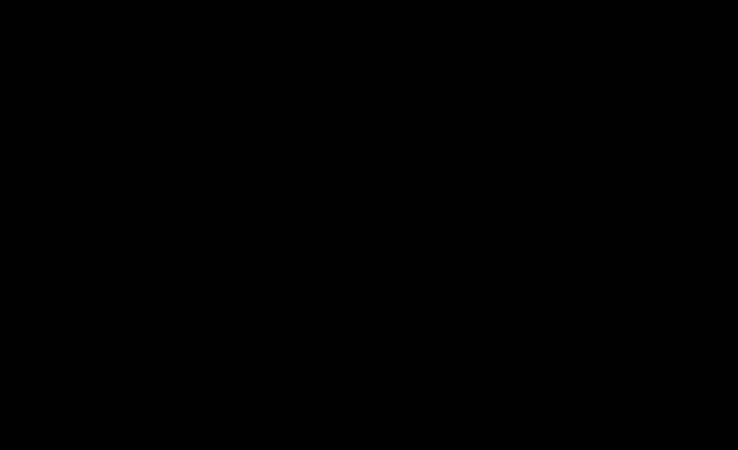 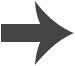 [Speaker Notes: Teacher notes
This three-stage interactive animation shows how mass remains constant during a reaction.

This slide covers the Science and Engineering Practice:
Planning and Carrying Out Investigations: Plan an investigation or test a design individually and collaboratively to produce data to serve as the basis for evidence as part of building and revising models, supporting explanations for phenomena, or testing solutions to problems. Consider possible variables or effects and evaluate the confounding investigation’s design to ensure variables are controlled.]
Why doesn’t the mass change?
In a chemical reaction, no atoms are made or destroyed.
The reaction just changes how the atoms are bonded together.
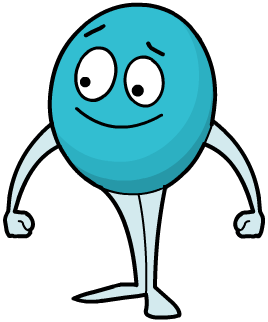 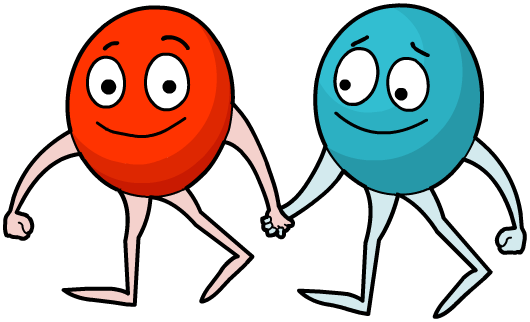 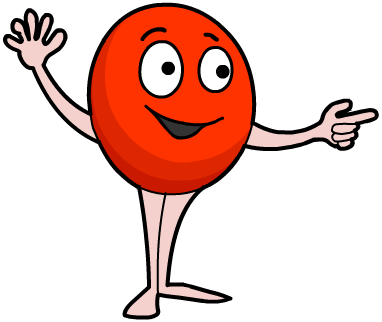 The total mass of reactants at the start of a reaction is equal to the total mass of the products at the end. This is called the principle of conservation of mass.
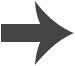 Total r.f.m. of reactants
92        32 = 124
+
Demonstrating conservation of mass
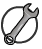 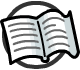 We can use relative formula masses (r.f.m.) with symbol equations to show that mass is conserved during a reaction.
The r.f.m. of a compound is the total of the relative atomic masses (r.a.m.) of all the atoms in its formula.
+
For example:
4Na     O2
2Na2O
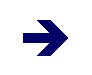 Na r.a.m.  = 23
4Na r.f.m. = 92
O r.a.m. = 16
O2 r.f.m. = 32
Total r.f.m. of products
2Na2O r.f.m. = 124
We can see that the total r.f.m. on both sides of the equation is the same, so no mass has been lost.
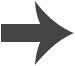 [Speaker Notes: Teacher notes
Students may need reminding that the relative mass of an element is the mass of its atoms compared with the mass of an atom on carbon‐12.

This slide covers the Science and Engineering Practice:
Using Mathematics and Computational Thinking: Use mathematical, computational, and/or algorithmic representations of phenomena or design solutions to describe and/or support claims and/or explanations.]
Stoichiometric coefficient
Because mass is conserved in a chemical reaction, the number of atoms on each side of a balanced chemical equation will be equal.
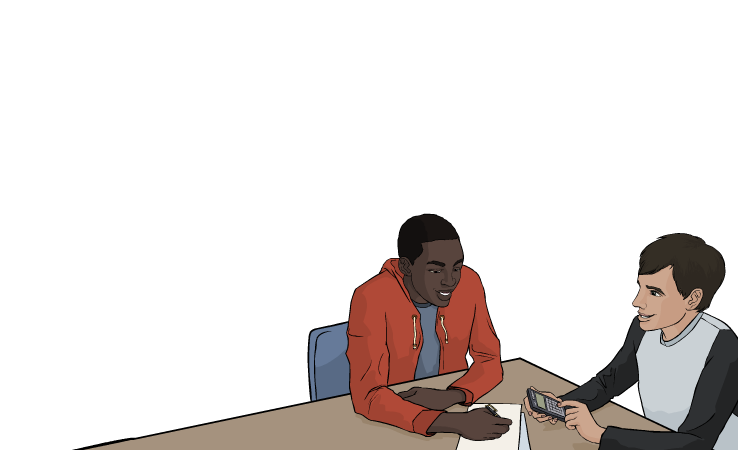 The coefficient placed in front of elements in compounds in a balanced chemical equation is sometimes called the stoichiometric coefficient.
The stoichiometric coefficient shows the ratios of reactants to products in an equation.
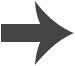 Stoichiometric ratios
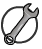 Balance this equation:
2
Na (s)
+
2
HCl (aq)
→
2
NaCl (aq)
+
H2 (g)
The coefficients tell us that for every 2 moles of sodium, 2 moles of sodium chloride can be made, as long as there is enough hydrogen chloride present. This is a ratio of 1:1.
What is the ratio of hydrogen chloride to hydrogen?
For every two moles of hydrogen chloride, one mole of hydrogen is made. This is a 2:1 ratio.
These ratios can only be used if there is enough of all reactants present. If there is not enough of a particular reactant, it will limit how much product can be made.
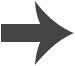 [Speaker Notes: This slide covers the Science and Engineering Practices:
Using Mathematics and Computational Thinking: Use mathematical, computational, and/or algorithmic representations of phenomena or design solutions to describe and/or support claims and/or explanations.
Using Mathematics and Computational Thinking: Apply ratios, rates, percentages, and unit conversions in the context of complicated measurement problems involving quantities with derived or compound units (such as mg/mL, kg/m3, acre-feet, etc.).]
When does a reaction stop?
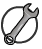 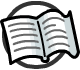 A reaction stops when the reactants run out. The reactant that runs out first, bringing the reaction to an end, is called 
the limiting reactant.
The other reactant(s) are said to be in excess. This means that there will be some left after the reaction.
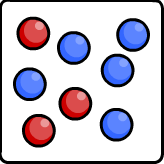 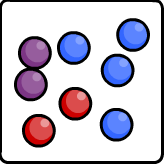 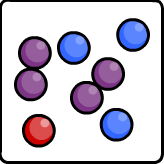 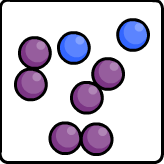 reactants
product
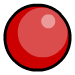 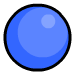 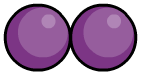 Which color particle represents the limiting reactant?
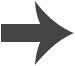 [Speaker Notes: Teacher notes
The red particles represent the limiting reactant. The blue particles are in excess: there are some left at the end of the reaction.

This slide covers the Science and Engineering Practice:
Developing and Using Models: Use a model to provide mechanistic accounts of phenomena.]
Limiting reactants
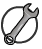 The amount of product (in grams or moles) formed in a reaction will depend on the limiting reactant.
time (s)
volume H2 (cm3)
0
0
This table shows hydrogen gas production during a reaction between a small amount of magnesium and excess dilute hydrochloric acid.
150
30
60
300
90
450
120
600
150
700
180
780
210
850
After how many seconds was all the magnesium used up?
895
240
270
910
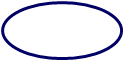 910
300
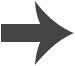 [Speaker Notes: This slide covers the Science and Engineering Practice:
Analyzing and Interpreting Data: Analyze data using tools, technologies, and/or models (e.g., computational, mathematical) in order to make valid and reliable scientific claims or determine an optimal design solution.]
Changing the limiting reactant
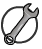 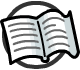 The tables below show the volume of carbon dioxide produced for two reactions between calcium carbonate and dilute hydrochloric acid.
Experiment 1
Experiment 2
volume CO2 (cm3)
volume CO2 (cm3)
time (s)
time (s)
0
0
0
0
9
11
5
5
10
10
17
20
15
28
15
30
20
39
20
42
25
50
25
53
30
50
30
60
Which experiment had more of the limiting reactant?
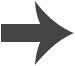 [Speaker Notes: Teacher notes
A greater volume of carbon dioxide is produced by experiment 2. This shows that experiment 2 had a greater quantity of limiting reactant. 

This slide covers the Science and Engineering Practice:
Analyzing and Interpreting Data: Analyze data using tools, technologies, and/or models (e.g., computational, mathematical) in order to make valid and reliable scientific claims or determine an optimal design solution.]
Predicting quantities
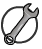 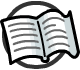 Magnesium is reacted with excess hydrochloric acid to produce hydrogen.
What is the limiting reactant?
magnesium
The more magnesium that is used, the more hydrogen will be produced, as long as there is still excess acid.
The amount of product formed is directly proportional 
to the amount of limiting reactant used.
If 0.04 g of magnesium produces 40 cm3 of hydrogen,
how much hydrogen will 0.08 g of magnesium produce?
80 cm3
How much magnesium produces 200 cm3 of hydrogen?
0.2 g
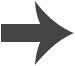 [Speaker Notes: Teacher notes
Looking at the balanced symbol equation for the reaction and thinking of it in terms of individual particles may be helpful. For example, the equation for the reaction between magnesium and hydrochloric acid is: Mg + 2HCl → MgCl2 + H2.

That means that for every magnesium particle, one molecule of hydrogen can be produced. If the number of magnesium particles available doubles, then the number of molecules of hydrogen that can be produced also doubles.

This slide covers the Science and Engineering Practice:
Using Mathematics and Computational Thinking: Use mathematical, computational, and/or algorithmic representations of phenomena or design solutions to describe and/or support claims and/or explanations.]
Limiting reactant summary
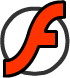 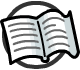 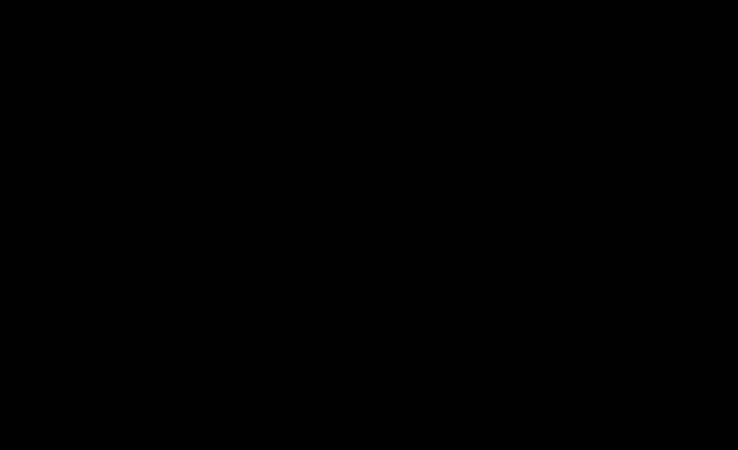 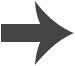 [Speaker Notes: Teacher notes
This true-or-false activity could be used as an introductory or summary activity on limiting reactants. Colored traffic light cards (red = false, yellow = don’t know, green = true) could be used to make this a whole-class exercise.]
Reactions in solutions
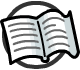 Reactions often take place in solutions. This is because reactions in solution are usually faster than reactions between solids.
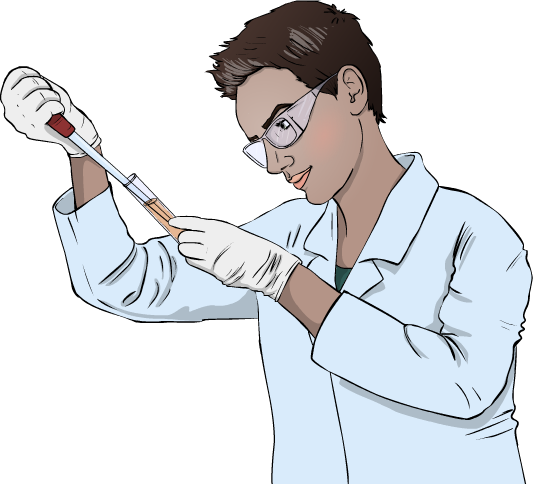 The rate of a reaction can be increased by increasing the surface area of the reactants.
In a solution, the reactants are dissolved, so they are much smaller with a greater surface area than when they are in solid form. This means the reaction can happen faster.
Why would scientists want a reaction to happen more quickly?
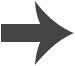 [Speaker Notes: Teacher notes
Students should be encouraged to think about the advantages of increasing the rate of reaction, and how this could apply to industrial processes.]
Measuring concentrations
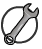 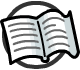 It is rarely sufficient to say that one concentration is higher or lower than another. Concentrations usually need to be measured accurately.
There are two ways of measuring concentration:
mass per unit volume, e.g. grams per decimeter cubed
moles per unit volume, e.g. moles per decimeter cubed.
A cubic decimeter (dm3) is a unit of volume. One decimeter is equivalent to 1,000 cm3.
divide by 1,000
dm3
cm3
multiply by 1,000
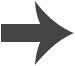 [Speaker Notes: Teacher notes
Students may be used to using pints or liters to measure liquids. However, these are not used for scientific measurements because they are not SI units (International System of Units). The official unit for volume is derived from meters, which is the SI base unit for length. As a point of reference, 1 dm3 = 1 liter.

This slide covers the Science and Engineering Practice:
Using Mathematics and Computational Thinking: Apply ratios, rates, percentages, and unit conversions in the context of complicated measurement problems involving quantities with derived or compound units (such as mg/mL, kg/m3, acre-feet, etc.).]
Volume unit conversions
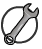 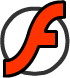 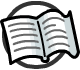 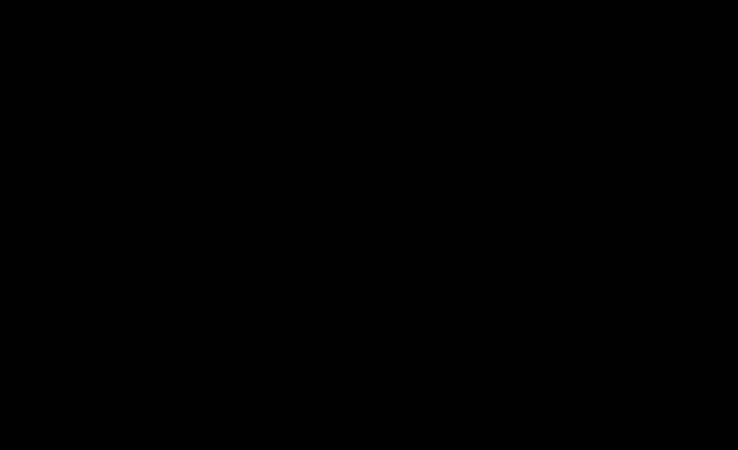 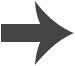 [Speaker Notes: Teacher notes
This activity could be used to test students’ familiarity with converting between cubic centimeters and cubic decimeters. There are five questions in total.

This slide covers the Science and Engineering Practice:
Using Mathematics and Computational Thinking: Apply ratios, rates, percentages, and unit conversions in the context of complicated measurement problems involving quantities with derived or compound units (such as mg/mL, kg/m3, acre-feet, etc.).]
Concentrations in g/dm3
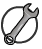 The following equation gives concentration in g/dm3:
mass dissolved (g)
concentration  =
volume of solution (dm3)
If 1.0 g of solid sodium hydroxide is dissolved in 250 cm3 of water, what is the concentration in g/dm3?
1 g
1
g
1 g
=
concentration  =
=
dm3
0.25 dm3
0.25
250 cm3
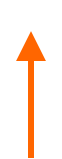 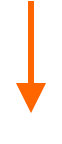 = 4 g/dm3
convert from cm to dm by dividing by 1,000
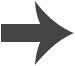 [Speaker Notes: This slide covers the Science and Engineering Practices:
Using Mathematics and Computational Thinking: Apply techniques of algebra and functions to represent and solve scientific and engineering problems.
Using Mathematics and Computational Thinking: Apply ratios, rates, percentages, and unit conversions in the context of complicated measurement problems involving quantities with derived or compound units (such as mg/mL, kg/m3, acre-feet, etc.).]
Calculating concentrations in g/dm3
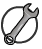 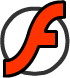 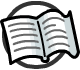 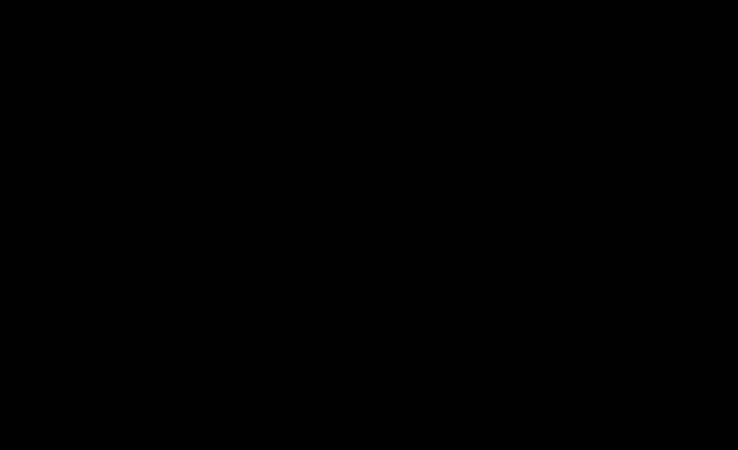 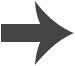 [Speaker Notes: Teacher notes
This activity could be used to test students’ familiarity with calculating concentrations in g/dm3. There are four questions in total.

This slide covers the Science and Engineering Practices:
Using Mathematics and Computational Thinking: Apply techniques of algebra and functions to represent and solve scientific and engineering problems.
Using Mathematics and Computational Thinking: Apply ratios, rates, percentages, and unit conversions in the context of complicated measurement problems involving quantities with derived or compound units (such as mg/mL, kg/m3, acre-feet, etc.).]
Concentrations in mol/dm3
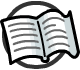 To calculate concentration in mol/dm3:
number of moles (mol)
concentration   =
volume of solution (dm3)
This equation can be added to a formula triangle to rearrange the formula:
n
c =
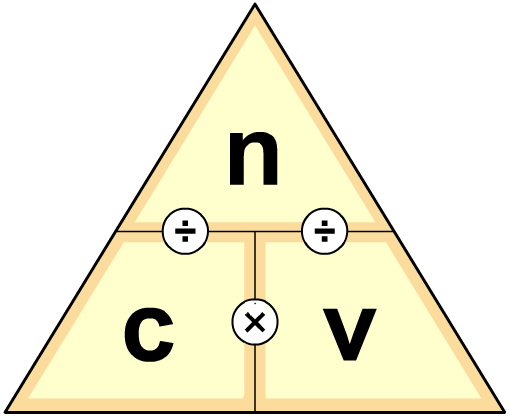 v
n =
c
v
×
n
v =
c
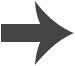 [Speaker Notes: Teacher notes
Use your finger to cover each variable as you reveal the formula.]
Concentrations in mol/dm3  –  example
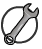 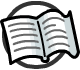 If 1.0 g of solid sodium hydroxide (NaOH) is dissolved in 250 cm3 of water, what is the concentration in mol/dm3?
?
The information in the question provides the volume but not the number of moles. The following formula is required:
m
c =
v
0.25 dm3
1
mass
= 0.025 mol
=
number of moles =
40
molar mass
Now substitute 0.025 mol into the original formula:
0.025 mol
= 0.1 mol/dm3
c =
0.25 dm3
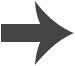 [Speaker Notes: Teacher notes
Students should recall that molar mass is equivalent to the relative atomic mass (r.a.m.) of an element, or the relative formula mass (r.f.m.) of a compound. 

For more information about the mole calculation, please refer to the Gases and Moles presentation.

This slide covers the Science and Engineering Practices:
Using Mathematics and Computational Thinking: Apply techniques of algebra and functions to represent and solve scientific and engineering problems.
Using Mathematics and Computational Thinking: Apply ratios, rates, percentages, and unit conversions in the context of complicated measurement problems involving quantities with derived or compound units (such as mg/mL, kg/m3, acre-feet, etc.).]
Calculating concentrations in mol/dm3
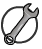 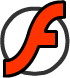 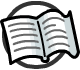 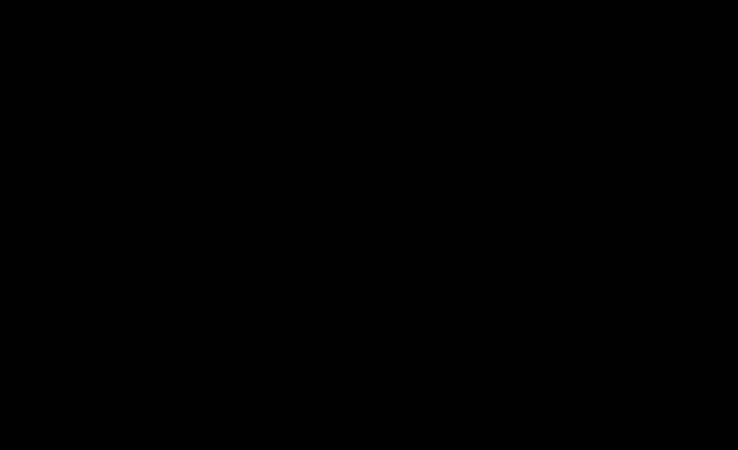 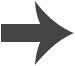 [Speaker Notes: Teacher notes
This activity could be used to test students’ familiarity with calculating concentrations in mol/dm3. There are four questions in total. Rearrangements of c=n/v are not required in this activity, but are covered in the following slides.

This slide covers the Science and Engineering Practices:
Using Mathematics and Computational Thinking: Apply techniques of algebra and functions to represent and solve scientific and engineering problems.
Using Mathematics and Computational Thinking: Apply ratios, rates, percentages, and unit conversions in the context of complicated measurement problems involving quantities with derived or compound units (such as mg/mL, kg/m3, acre-feet, etc.).]
Rearranging formulae – example 1
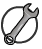 What volume of 0.80 mol/dm3 potassium bromide solution contains 1.6 moles of potassium bromide?
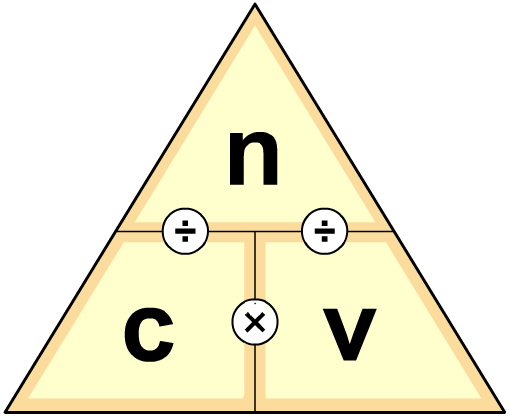 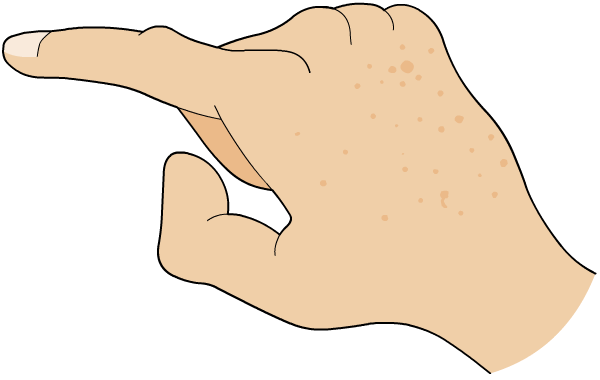 v = n ÷ c
This calculation is simply a matter of substituting the values into the rearranged formula:
v = n / c  = 1.6 / 0.8
= 2 dm3
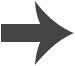 [Speaker Notes: This slide covers the Science and Engineering Practices:
Using Mathematics and Computational Thinking: Apply techniques of algebra and functions to represent and solve scientific and engineering problems.
Using Mathematics and Computational Thinking: Apply ratios, rates, percentages, and unit conversions in the context of complicated measurement problems involving quantities with derived or compound units (such as mg/mL, kg/m3, acre-feet, etc.).]
Rearranging formulae – example 2
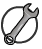 How many moles of copper sulfate are there in 250 cm3 of 0.2 mol/dm3 copper sulfate solution?
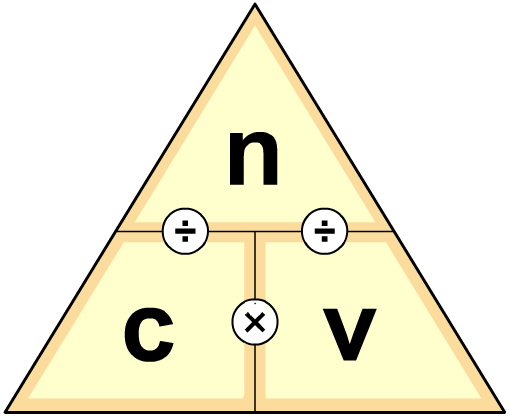 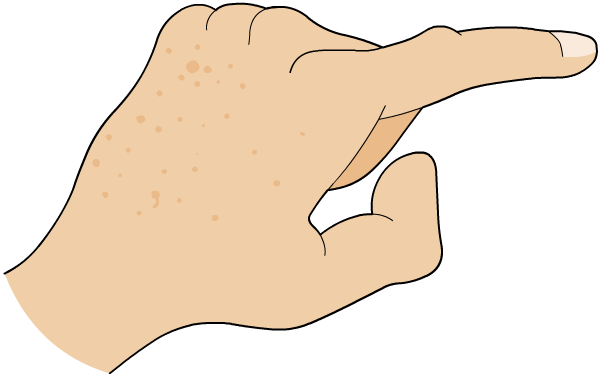 n = c × v
Step 1: convert the units
Step 2: substitute into the formula
n = c × v   = 0.2 × 0.25
250 cm3 = 0.25 dm3
= 0.05 mol
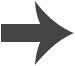 [Speaker Notes: This slide covers the Science and Engineering Practices:
Using Mathematics and Computational Thinking: Apply techniques of algebra and functions to represent and solve scientific and engineering problems.
Using Mathematics and Computational Thinking: Apply ratios, rates, percentages, and unit conversions in the context of complicated measurement problems involving quantities with derived or compound units (such as mg/mL, kg/m3, acre-feet, etc.).]
Calculating mass of solute
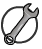 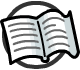 What mass of copper sulfate (CuSO4) was used to make 250 cm3 of 0.2 mol/dm3 copper sulfate solution?
Step 1: Calculate the number of moles of copper sulfate
Step 2: Rearrange the moles formula to give the mass value
This is simply an extension of the previous calculation, from which the moles of copper sulfate was found to be 0.05 mol.
mass of copper sulfate = number of moles × molar mass
= 0.05 × 159.6
= 8.0 g
[Speaker Notes: Teacher notes
Step 1 of this calculation has already been performed in the previous slide. All that is left is step 2, which is to rearrange the moles formula to find the mass value as shown.

The following molar mass values were used in this calculation:
 copper: 63.5
 sulfur: 32.06
 oxygen: 16.0

This slide covers the Science and Engineering Practice:
Using Mathematics and Computational Thinking: Apply techniques of algebra and functions to represent and solve scientific and engineering problems.]